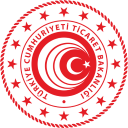 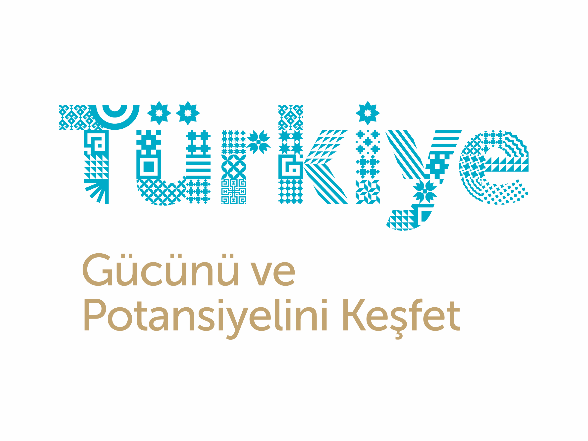 İHRACATA YÖNELİK
DEVLET DESTEKLERİ
T.C. TİCARET BAKANLIĞI
İHRACAT GENEL MÜDÜRLÜĞÜ
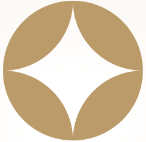 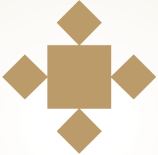 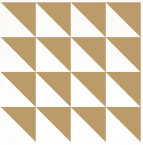 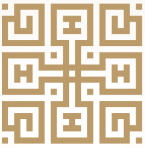 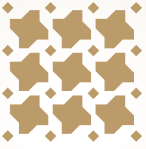 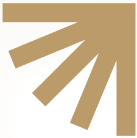 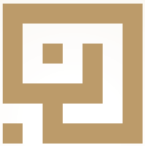 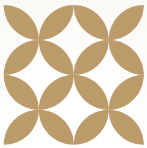 [Speaker Notes: +	











































































	*»1q	0İM Jbfvdsf
01 0ŞİP]
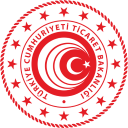 MEVCUT  DESTEKLER
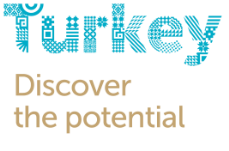 Yüksek Katma Değere Yönelik Destekler
İhracata Hazırlık Destekleri
Pazarlama Destekleri
UR-GE

Pazara Giriş Belgeleri
Pazar Araştırması

Fuarlara Katılım

Yurt Dışı Birim
Tasarım

Marka - Turquality
İHRACATA YÖNELİK DEVLET YARDIMLARI (DFİF)
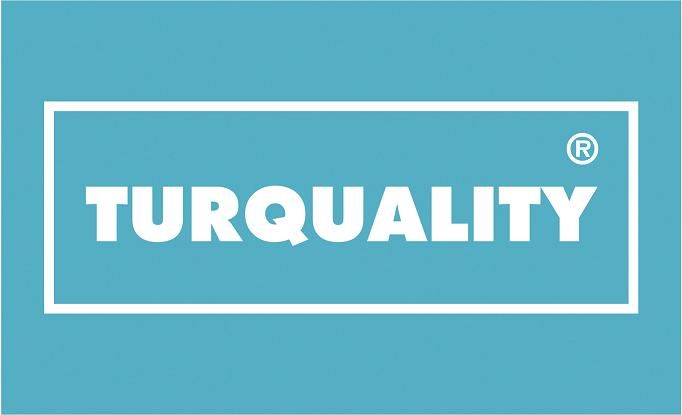 DÖVİZ KAZANDIRICI HİZMETLERE İLİŞKİN DESTEKLER
T.C. TİCARET BAKANLIĞI
Ticaret Bakanlığı-İhracat Genel Müdürlüğü
2
[Speaker Notes: Mevcut Destekler

Bakanlığımız tarafından yürütülmekte olan ihracata yönelik devlet yardımları, yurtdışına açılma sürecinde firmalarımıza her safhada destek sağlanmasını amaçlayan bütünsel bir bakış açısıyla sürdürülmektedir. 
Yatırım-üretim-istihdam-ihracat değer zincirinin tüm halkalarına yönelik politikalar oluşturularak, inovasyon, tasarım, markalaşma ve hedef pazara giriş konularında gelişme kaydedilmesi amaçlanmaktadır.
Destek sistematiğimizde ihracata hazırlık, pazarlama ve markalaşma olmak üzere üç olgunluk seviyesi bulunmaktadır.]
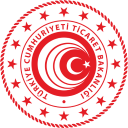 UR-GE DESTEĞİ
Ticaret Bakanlığı-İhracat Genel Müdürlüğü
3
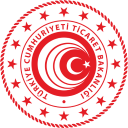 UR-GE DESTEĞİ
2010/8 sayılı Uluslararası Rekabetçiliğin Geliştirilmesinin Desteklenmesi Hakkında Tebliğ
MEVZUAT
Şirketlerin Uluslararası Rekabet Güçlerinin Geliştirilmesi
AMAÇ
Şirketler
İşbirliği Kuruluşları
KAPSAM
4
Ticaret Bakanlığı-İhracat Genel Müdürlüğü
[Speaker Notes: UR-GE Desteği

UR-GE desteğinin amacı, bir proje mekanizması çerçevesinde, şirketlerin uluslararası rekabet güçlerinin geliştirilmesine yönelik olarak, şirketlerimiz, İşbirliği Kuruluşları ve Bakanlığımız tarafından gerçekleştirilecek faaliyetlere ilişkin giderlerin Destekleme ve Fiyat İstikrar Fonu’ndan (DFİF) karşılanmasıdır.
Bu destek mekanizması çerçevesinde, özellikle ihracata yeni başlayan ve aynı sektörde yer alan firmalarımızın rekabet gücünü artırmak için sanayi kümeleri oluşturulmaktadır.


İşbirliği Kuruluşları

UR-GE projeleri, Bakanlığımız koordinasyonunda İşbirliği Kuruluşlarımız eliyle yürütülmektedir.
«İşbirliği Kuruluşu» 2010/8 sayılı Tebliğ’de, Türkiye İhracatçılar Meclisi, Türkiye Odalar ve Borsalar Birliği, Dış Ekonomik İlişkiler Kurulu, İhracatçı Birlikleri, Ticaret ve/veya Sanayi Odaları, Organize Sanayi Bölgeleri, Endüstri Bölgeleri, Teknoloji Geliştirme Bölgeleri, Sektör Dernekleri ve Kuruluşları, Sektörel Dış Ticaret Şirketleri (SDŞ), Ticaret Borsaları, İşveren Sendikaları ile imalatçıların kurduğu dernek, birlik ve kooperatifleri olarak tanımlanmaktadır.]
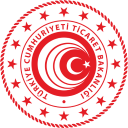 UR-GE DESTEĞİ
DESTEK SÜRECİ
Ticaret Bakanlığı-İhracat Genel Müdürlüğü
5
[Speaker Notes: Destek Süreci

UR-GE projesi, «İşbirliği Kuruluşlarınca, üyesi şirketlere yönelik olarak yürütülen; amacı, kapsamı, süresi ile bütçesi belirlenmiş ihtiyaç analizi, istihdam, eğitim, danışmanlık, tanıtım, yurtdışı pazarlama ve alım heyeti faaliyetlerinden oluşan proje»yi ifade etmektedir. 
UR-GE desteğine ilişkin süreç, ilgili İşbirliği Kuruluşu tarafından Bakanlığımıza UR-GE projesi başvurusunda bulunulması ile başlar.
Bakanlığımız temsilcilerinden oluşan «Proje Değerlendirme Komisyonu», proje başvurusunu ve projede yer alan her bir faaliyet başvurusunu («ihtiyaç analizi, istihdam, tanıtım, eğitim, danışmanlık, yurtdışı pazarlama, alım heyeti ve bireysel danışmanlık faaliyetlerini»), ihracat stratejisi ve politikaları çerçevesinde içerik, amaca uygunluk, bütçe ve İşbirliği Kuruluşunun proje yönetim kapasitesi açısından değerlendirir ve uygun görürse, kabul eder. 
Projenin onaylamasını müteakip İşbirliği Kuruluşu projeye başlayabilir. 
Projenin başlangıç tarihi ilk faaliyetin onaylanıp İşbirliği Kuruluşuna bildirim yapıldığı tarihtir.
«Yatırımlarda Devlet Yardımları Hakkındaki Karar» (ya da «Yatırım Teşvik Uygulamalarında Bölgeler») çerçevesinde ülkemizin daha az gelişmiş bölge illerinde bulunan İşbirliği Kuruluşlarının projelerinde en az 5 (beş) şirketin, diğer illerde bulunan İşbirliği Kuruluşlarının projelerinde ise en az 10 (on) şirketin yer alması gerekmektedir. 
İşbirliği Kuruluşu, diğer bir İşbirliği Kuruluşu ile birlikte ortak proje başvurusunda bulunabilir. Projede başvuru sahibi İşbirliği Kuruluşunun ve varsa projede ortak olarak yer alan İşbirliği Kuruluşunun üyeleri yer alabilir.
UR-GE Projelerinin süresi 3 yıldır. Proje süresi, Proje Değerlendirme Komisyonu tarafından projenin performansına göre 2 yıla kadar uzatılabilir. 
İşbirliği Kuruluşları, destek ödemelerine ilişkin başvurularını ilgili İncelemeci Kuruluşa (İhracatçı Birliği Genel Sekreterliğine) yapar. Başvurular ilgili İhracatçı Birlikleri Genel Sekreterliği tarafından sonuçlandırılır. 
Bir firma aynı anda sadece bir UR-GE projesinde katılımcı olarak yer alabilmektedir.]
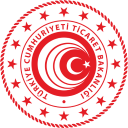 UR-GE DESTEĞİ
Desteklenen Faaliyet

Proje kapsamında yürütülen programların organizasyonun ve koordinasyonunun sağlanması amacıyla en fazla 2 kişinin işbirliği kuruluşu tarafından istihdam edilmesi

Emsal işveren maliyeti



Destek Miktarı : 2 Personel
                                          Destek Oranı : % 75
İSTİHDAM
Ticaret Bakanlığı-İhracat Genel Müdürlüğü
6
[Speaker Notes: İstihdam

UR-GE projelerinin kümelenme anlayışı temelinde planlanması ile proje faaliyetlerinin organizasyonu ve koordine edilmesine yönelik olarak İşbirliği Kuruluşları tarafından istihdam edilen en fazla 2 uzman personelin istihdam giderlerinin en fazla % 75’i proje süresince desteklenmektedir. 
Bu projelerde istihdam edilen uzman personelin her biri için, proje süresince ilgili İşbirliği Kuruluşunun emsal personeli istihdam gideri esas alınır. 
Bu kapsamda istihdam edilen personelin Türkiye’de veya yurtdışında eğitim veren üniversitelerin en az 4 yıllık eğitim veren bölümlerinden mezun olması ve YDS’den en az C düzeyinde veya dengi dil belgesine sahip olması gerekmektedir.]
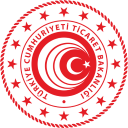 UR-GE DESTEĞİ
Proje Hazırlık Evresi 
Ortak Vizyon Oluşturma Evresi 
Makro & Mikro Rekabetçilik Analizleri
Sektördeki Trendler
Firma Analizleri
Yurt Dışı Pazar Fırsatları
Proje Yol Haritası (3 Yıllık Stratejik Planlama)

Destek Miktarı : 400.000 ABD Doları
                           Destek Oranı : % 75
İHTİYAÇ ANALİZİ
Ticaret Bakanlığı-İhracat Genel Müdürlüğü
7
[Speaker Notes: İhtiyaç Analizi

UR-GE projelerinin ilk aşaması ihtiyaç analizi faaliyetidir. İhtiyaç analizi faaliyeti, projenin hazırlık ve ortak vizyon oluşturma evresidir.
İhtiyaç analizi faaliyeti kapsamında şirketlerimizin rekabet güçlerinin ve ihracat kapasitelerinin geliştirilmesini teminen, «şirket, sektör, pazar analizi, değer- tedarik zinciri analizi» yapılarak firmaların ihracat potansiyeli belirlenir.
Bu faaliyet sonucunda, proje iş planı ve ihracat stratejisi hazırlanır ve projenin yol haritası belirlenir. 
İhtiyaç analizi faaliyeti çerçevesinde, «ihtiyaç analizi raporu bedeli» ile «söz konusu faaliyetlerin organizasyonuna ilişkin giderlerin (salon kirası, afiş-broşür bedeli, tercümanlık hizmeti)», en fazla % 75’i proje bazında 400.000 ABD Dolarına kadar desteklenir. 
İhtiyaç analizi faaliyetinin tamamlanmasını müteakip ihtiyaç analizi raporu ve proje yol haritası İşbirliği Kuruluşu tarafından, projenin onaylanmasını takip eden en geç 6 aylık süre içerisinde Bakanlığımıza iletilir. (Belirtilen sürede ihtiyaç analizi raporunun iletilmemesi durumunda proje iptal edilir.)
Burada önemli bir noktayı parantez içinde belirtmemizde fayda var: Her bir UR-GE projesi başına 400.000 ABD Doları, ihtiyaç analizi, eğitim hizmeti, danışmanlık hizmeti ve kümenin yurt dışında tanıtımı faaliyetlerinin toplam giderlerine ayrılmış olan bütçedir. 
Proje Değerlendirme Komisyonu, incelemenin ardından İşbirliği Kuruluşunu raporu sunmak üzere çağırabilir, raporu olduğu gibi onaylayabilir, rapora ilişkin değişiklik ve geliştirme önerilerinde bulunabilir veya raporu reddedebilir.
İhtiyaç analizine ilişkin değişiklik taleplerini içeren revize ihtiyaç analizinin, değişiklik bildirim tarihinden itibaren en geç 3 ay içerisinde tekemmül ettirilememesi durumunda proje iptal edilir.
İşbirliği Kuruluşu, Proje Değerlendirme Komisyonu’nun raporu onaylamasını müteakip faaliyet başvurusunda bulunabilir. Başvurusu yapılan faaliyetlerin, proje yol haritasında olan faaliyetler olması esastır.  
İhtiyaç analizi faaliyetinin bitiş tarihi, ihtiyaç analizi raporunun Proje Değerlendirme Komisyonu tarafından onaylandığı tarihtir.
İhtiyaç analizi çalışması sonucunda ortaya konan ihtiyaç analizi raporu ve proje yol haritasına ilişkin gerçekleşmeler, yıllık olarak yapılacak performans ölçüm çalışmasında esas alınır. Ölçüm çalışması neticesinde; İşbirliği Kuruluşunun/şirketlerin performansı doğrultusunda, projeye ilişkin destek oranları veya limitleri düşürülebilir, proje süresinden önce sonlandırılabilir.]
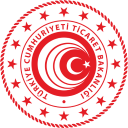 UR-GE DESTEĞİ
Dış Ticaret Yönetimi
Uluslararası Pazarlama ve Elektronik Ticaret
Markalaşma
Inovasyon ve Kümelenme
Kurumsallaşma ve İnsan Kaynakları Yönetimi
Bilgi ve İletişim Teknolojileri
Finansal Yönetim ve Risk Yönetimi
Kalite ve Verimlilik
Proje Yönetimi ve Stratejik Yönetim
Moda ve Tasarım
Bakanlıkça uygun görülen sektöre özgü konular

Destek Miktarı : 400.000 ABD Doları
                          Destek Oranı : % 75
EĞİTİM VE DANIŞMANLIK FAALİYETLERİ
Ticaret Bakanlığı-İhracat Genel Müdürlüğü
8
[Speaker Notes: Eğitim ve Danışmanlık Faaliyetleri

İşbirliği Kuruluşu, ihtiyaç analizi sonuçlarını da göz önünde bulundurarak; Bakanlığımıza eğitim faaliyeti ve/veya danışmanlık faaliyeti başvurusunda bulunabilir.
Eğitim ve/veya danışmanlık faaliyetleri, slaytımızda yer alan konularda olabileceği gibi, Bakanlığımızca uygun görülen sektöre özgü diğer konularda da olabilir. 
Proje bazlı eğitim ve/veya danışmanlık faaliyetleri çerçevesinde «eğitim/danışmanlık hizmeti bedeli» ve «faaliyet organizasyonuna ilişkin giderler (Salon kirası, afiş-broşür bedeli, tercümanlık hizmeti)» desteklenir.
Anılan giderlerin en fazla % 75’i proje bazında 400.000 ABD Dolarına kadar desteklenir.]
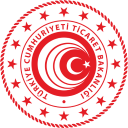 UR-GE DESTEĞİ
Küme web sitesi tasarımı
Küme tanıtım broşür/kitapçığı tasarım ve basımı
Yazılı ve görsel tanıtımda çıkan küme tanıtımları
Küme tanıtım filmi hazırlanması
Küme logosunun tasarlanması
Yalnızca Türkçe veya yurt içine yönelik yapılan tanıtım desteklenmez

Destek Miktarı : 400.000 ABD Doları
                          Destek Oranı : % 75
KÜME TANITIM FAALİYETLERİ
Ticaret Bakanlığı-İhracat Genel Müdürlüğü
9
[Speaker Notes: Küme Tanıtım Faaliyetleri

İşbirliği Kuruluşu, ihtiyaç analizi sonuçlarını da göz önünde bulundurarak, küme tanıtım faaliyeti başvurularını Bakanlığımıza yapmaktadır. 
UR-GE Projeleri kapsamında «kümenin yurt dışında tanıtımına ilişkin giderler» ile «söz konusu faaliyetlerin organizasyonuna ilişkin giderler»in de, en fazla % 75’i, proje bazında 400.000 ABD Dolarına kadar desteklenmektedir.
Kümenin tanıtımına ilişkin; a) Küme web sitesi tasarımı, b) Küme tanıtım broşür/kitapçığı tasarım ve basımı, c) Yazılı ve görsel basında çıkan küme tanıtımları, d) Küme tanıtım filmi hazırlanması ve e) Küme logosunun tasarlanmasına ilişkin giderler desteklenmektedir. 
Yalnızca Türkçe ve/veya yurtiçine yönelik yapılan tanıtım desteklenmez. (Tanıtımlar yabancı dilde veya yabancı dilde ve Türkçe yapılmalıdır. Tanıtımlar yurt dışına yönelik veya hem yurt içine, hem yurt dışına yönelik yapılmalıdır; sadece yurt içine yönelik yapılamaz.)]
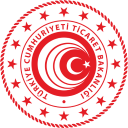 UR-GE DESTEĞİ
Faaliyet başvurusu ve Ticaret Müşavirliği ile irtibat
Desteklenen Faaliyetler
Ortak pazar araştırmaları
Kurum ziyaretleri
Eşleştirme faaliyeti
Küme tanıtım faaliyetleri

Destek Miktarı : Program başına 150.000 Dolar
      Destek Oranı : % 75
YURT DIŞI PAZARLAMA FAALİYETLERİ
Ticaret Bakanlığı-İhracat Genel Müdürlüğü
10
[Speaker Notes: Yurtdışı Pazarlama Faaliyetleri 

UR-GE Projeleri kapsamında ihtiyaç analizi ile eğitim ve/veya danışmanlık faaliyetlerine katılan şirketlere yönelik olarak İşbirliği Kuruluşunca, Bakanlığımız koordinasyonunda yurt dışı pazarlama faaliyeti düzenlenebilmektedir. 
Yurt dışı pazarlama faaliyetinden kast ettiğimiz, İşbirliği Kuruluşu önderliğinde şirketlerimiz tarafından gerçekleştirilen «ortak pazar araştırmaları, küme tanıtım faaliyetleri, yurt dışı fuar ziyaretleri, eşleştirme (B2B) faaliyetleri ve kurum/kuruluş ziyaretleri»dir.
İşbirliği Kuruluşları, yurt dışı pazarlama faaliyetleri kapsamında fuar katılımını sadece 1 defa ve fuar ziyareti şeklinde gerçekleştirebilirler. 
Yurt dışı pazarlama faaliyetleri kapsamında gerçekleştirilecek olan bahse konu faaliyetlerin her biri için destek kapsamında olan süre, yol hariç en fazla 10 (on) gündür.]
Destek Kapsamındaki Giderler
Ulaşım giderleri
Konaklama giderleri
Tanıtım ve organizasyon giderleri
Tercümanlık gideri,
Toplantı ve ikili görüşmelerin yapıldığı yerlerin kiralama giderleri,
Görsel ve yazılı tanıtım giderleri
Halkla ilişkiler hizmeti gideri
Sergilenecek ürünlerin nakliye gideri

Destek Miktarı : Program başına 150.000 Dolar
      Destek Oranı : % 75
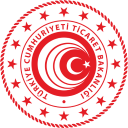 UR-GE DESTEĞİ
YURT DIŞI PAZARLAMA FAALİYETLERİ
Ticaret Bakanlığı-İhracat Genel Müdürlüğü
11
[Speaker Notes: İşbirliği Kuruluşunca düzenlenen 10 adet yurt dışı pazarlama faaliyeti için her bir faaliyet başına 150.000 ABD Dolarına kadar, «ulaşım, konaklama, tanıtım ve organizasyon» giderlerinin en fazla % 75’i desteklenmektedir.

a) Ulaşım: Bir şirket/İşbirliği Kuruluşundan en fazla 2 kişinin uluslararası ve/veya şehirlerarası ulaşımda kullanılan ekonomi sınıfı uçak, tren, gemi, otobüs bileti ile toplu taşımaya yönelik araç kiralama giderleri, 

b) Konaklama: Bir şirket/İşbirliği Kuruluşundan en fazla 2 kişinin, kişi başına günlük 300 ABD Dolarına kadar oda ve kahvaltı giderleri, 

c) Tanıtım ve Organizasyon Giderleri: 
Tercümanlık gideri, 
Seminer, konferans, toplantı ve ikili görüşmelerin yapıldığı yerlerin kiralama giderleri, 
Fuar ziyaretine ilişkin giderler, 
Görsel ve yazılı tanıtım giderleri, 
Halkla ilişkiler hizmeti gideri, 
Sergilenecek ürünlerin nakliye giderleri (sigorta, vergi, resim, harç, gümrük hizmet bedeli, gümrük komisyonu, gümrük teminat bedeli hariç).

2. İşbirliği Kuruluşu, yurt dışı pazarlama faaliyetinin koordinasyonunu sağlamak üzere ön heyet düzenleyebilir.

3. Ön heyet kapsamında yurt dışında görevlendirilen, İşbirliği Kuruluşu çalışanı/proje katılımcısı şirket ortağı/çalışanı 2 kişiye ait ulaşım ve konaklama giderleri de yukarıda yer alan limitler dahilinde desteklenir.]
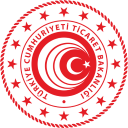 UR-GE DESTEĞİ
Desteklenen Faaliyetler
Yurt dışında yerleşik ithalatçı firmaların, kurum ve kuruluşların, basın mensuplarının Türkiye’ye davet edilerek,

İkili iş görüşmeleri gerçekleştirmeleri
Tesis ziyaretleri
Meslek kuruluşu ziyaretleri desteklenir.

Destek Miktarı : Program başına 100.000 Dolar
      Destek Oranı : % 75
ALIM HEYETİ FAALİYETLERİ
Ticaret Bakanlığı-İhracat Genel Müdürlüğü
12
[Speaker Notes: Alım Heyeti Faaliyetleri

UR-GE Projeleri kapsamında ihtiyaç analizi ile eğitim ve/veya danışmanlık faaliyetlerine katılan şirketlere yönelik olarak İşbirliği Kuruluşunca, Bakanlığımız koordinasyonunda alım heyeti faaliyeti düzenlenebilmektedir. 
İşbirliği Kuruluşu, alım heyeti faaliyeti için başvurusunu Bakanlığımıza yapar. 
Alım heyetinden kastımız, ülkemize davet edilen yabancı şirket/kuruluş temsilcilerinin, UR-GE projesi kapsamında yer alan şirketlerimizle ikili iş görüşmeleri gerçekleştirmeleri, tesis ve meslek kuruluşu ziyaretlerinde bulunmalarıdır.
İşbirliği Kuruluşunca bir UR-GE projesi süresince en fazla 10 adet alım heyeti faaliyeti düzenlenebilir.
Alım heyeti faaliyeti için destek kapsamında olan süre, yol hariç en fazla 10 (on) gündür.]
Destek Kapsamındaki Giderler
Ulaşım giderleri
Konaklama giderleri
Tanıtım ve organizasyon giderleri
Tercümanlık gideri,
Seminer, konferans, toplantı ve ikili görüşmelerin yapıldığı yerlerin kiralama giderleri,
Görsel ve yazılı tanıtım giderleri
Halkla ilişkiler hizmeti gideri

Destek Miktarı : Program başına 100.000 Dolar
                  Destek Oranı : % 75
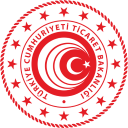 UR-GE DESTEĞİ
ALIM HEYETİ FAALİYETLERİ
Ticaret Bakanlığı-İhracat Genel Müdürlüğü
13
[Speaker Notes: İşbirliği Kuruluşunca düzenlenen 10 adet alım heyeti faaliyeti için, her bir faaliyet bazında 100.000 ABD Dolarına kadar, «ulaşım, konaklama ve tanıtım ve organizasyon» giderlerinin en fazla % 75’i desteklenmektedir.

Ulaşım: Bir davetli yabancı şirket/kuruluştan en fazla 2 kişinin uluslararası ve/veya şehirlerarası ulaşımda kullanılan ekonomi sınıfı uçak, tren, gemi, otobüs bileti ile toplu taşımaya yönelik araç kiralama giderleri, 
Konaklama: Bir davetli yabancı şirket/kuruluştan en fazla 2 kişinin, kişi başına günlük 300 ABD Dolarına kadar oda ve kahvaltı giderleri, 
Tanıtım ve Organizasyon Giderleri: 

Tercümanlık gideri, 
Seminer, konferans, toplantı ve ikili görüşmelerin yapıldığı yerlerin kiralama giderleri, 
Fuar ziyaretine ilişkin giderler, 
Görsel ve yazılı tanıtım giderleri, 
Halkla ilişkiler hizmeti gideri, 
Sergilenecek ürünlerin nakliye giderleri (sigorta, vergi, resim, harç, gümrük hizmet bedeli, gümrük komisyonu, gümrük teminat bedeli hariç).]
Hedef Grup
Proje Bazlı Desteğe Katılan Firmalar
Desteklenen Faaliyetler
Bilgi ve İletişim Teknolojileri
Finansal Yönetim ve Risk Yönetimi
Kalite ve Verimlilik
Üretim ve Tedarik Zinciri Yönetimi
Bakanlıkça uygun görülen firma ihtiyaçlarına özgü  diğer konularda danışmanlık alımı

	  Destek Miktarı : 50.000 ABD Doları/yıl (3 yıl)
              Destek Oranı : % 70
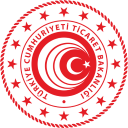 UR-GE DESTEĞİ
ŞİRKETLER İÇİN BİREYSEL DANIŞMANLIK
Ticaret Bakanlığı-İhracat Genel Müdürlüğü
14
[Speaker Notes: Şirketler İçin Bireysel Danışmanlık Faaliyeti

İhtiyaç analizi, eğitim ve/veya danışmanlık faaliyetleri ile yurt dışı pazarlama ve alım heyeti faaliyetlerine katılan şirketler, Bakanlığımızca uygun görülen konularda proje bazlı bireysel danışmanlık hizmeti alabilmektedirler. 
Proje bazlı bireysel danışmanlık programı başvuruları, proje bitiminden itibaren en geç 6 ay içerisinde Bakanlığımıza yapılır. 
Bakanlığımız, bireysel danışmanlık programına ilişkin başvuruyu, danışmanlık hizmetinin içeriği, danışman, fiyat, süre ve maliyet açısından değerlendirerek sonuçlandırır.
Bireysel danışmanlık faaliyetinin konusu, slaytta yer alan konularda olabileceği gibi, Bakanlığımızca uygun görülen, firma ihtiyaçlarına özgü diğer konularda da olabilir.
Bu çerçevede, proje bitimini müteakip, şirketlerin yıllık 50.000 ABD Dolarına kadar 3 yıl alacakları danışmanlık hizmetlerine ilişkin giderleri % 70 oranında desteklenmektedir. 
Bu kapsamda gerçekleştirilen danışmanlık hizmetlerinin Bakanlığımızca uygun görülen danışmanlardan veya en az doktor unvanına sahip kişilerden alınması gerekir. Doktor unvanına sahip kişilerin danışmanlık yapacağı konuda akademik bir çalışmasının bulunması gerekir.]
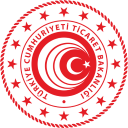 UR-GE DESTEĞİ
15
Ticaret Bakanlığı-İhracat Genel Müdürlüğü
[Speaker Notes: UR-GE Tebliği Kapsamında
Maksimum bir projenin yararlanabileceği destek tutarı 2.150.000 $ 
Şirket bazında bireysel danışmanlık 50.000 $
Şirket bazında eğitim 20.000 $]
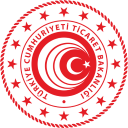 PAZARA GİRİŞ BELGELERİNİN DESTEKLENMESİ
Ticaret Bakanlığı-İhracat Genel Müdürlüğü
16
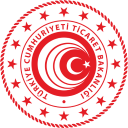 PAZARA GİRİŞ BELGELERİNİN DESTEKLENMESİ
2014/8 sayılı Pazara Giriş Belgelerinin Desteklenmesine İlişkin Karar
MEVZUAT
Şirketlerin, pazara girişte karşılaştıkları teknik engelleri aşmalarını sağlayan uluslararası nitelikteki belge ve sertifika alımına yönelik harcamalarının desteklenmesi
AMAÇ
Şirketler
KAPSAM
17
Ticaret Bakanlığı-İhracat Genel Müdürlüğü
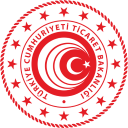 PAZARA GİRİŞ BELGELERİNİN DESTEKLENMESİ
Hedef Grup
Sınai / Ticari şirketler
Desteklenen Faaliyetler
Akredite edilmiş kurum ve/veya kuruluşlardan alınacak  çevre ve kalite belgeleri, insan can, mal emniyeti ve güvenliğini gösterir işaretler ile test/analiz raporu alma giderleri
Tarım ürünlerine ilişkin laboratuvar analizleri ve belgelendirme giderleri

Destek Miktarı : 250.000 USD (Yıllık)
    
Destek Oranı : % 50
PAZARA GİRİŞ BELGELERİ DESTEĞİ
Ticaret Bakanlığı-İhracat Genel Müdürlüğü
18
[Speaker Notes: Pazara Giriş Belgeleri Desteği

Pazara Giriş Belgeleri, bir ülke pazarına girişte zorunlu olarak alınan veya pazara girişte avantaj sağlayan belge/sertifika ve/veya test/analiz raporlarını ifade etmektedir.
 
Şirketlerin yurt dışı pazarlara ürünlerini ihraç etmeden önce; ürünlerinin çevre, kalite ve insan sağlığına yönelik teknik mevzuata uyum sağlayabilmesini teminen akredite edilmiş kurum/ kuruluşlardan aldıkları yurt dışı pazara giriş belgelerine ilişkin giderleri, Bakanlığımız tarafından % 50 oranında ve şirket başına yıllık 250.000 ABD Dolarına kadar desteklenmektedir.

Bu Tebliğ kapsamında desteklenen gider kalemleri,

- Müracaat ve doküman inceleme giderleri
- Belgelendirme tetkik giderleri
- İlk yıla ait belge kullanım ücretleri
- Test/analiz raporu giderleri
- Zorunlu Kayıt Ücretleri
- Tarım ürünleri analizine ilişkin sağlık/güvenlik sertifikası ücreti ve
- Tarım ürünleri analizine ilişkin akreditasyon ücretidir.

Pazara Giriş Belgeleri Desteği çerçevesinde eğitim ve danışmanlık hizmetleri, yol masrafları, gözetim bedeli ve tarım ürünlerine ilişkin muayene ücretleri desteklenmez.

Örneğin, bir şirketin ürettiği yapı malzemesinin, yangına karşı ne şekilde tepki vereceğine ilişkin AB pazarına girmeden önce almak zorunda olduğu EN serisi sertifikanın maliyeti 10.000 ABD Doları ise, bu bedelin % 50’sine denk gelen 5.000 ABD Doları, Bakanlığımız tarafından şirkete geri ödenir. 

Ya da örneğin bir şirket ürününün sağlık, güvenlik, tüketicinin ve çevrenin korunması gerekliliklerine uygunluğunu gösteren CE işareti alması için 20.000 ABD Dolar harcadıysa, 20.000 ABD Dolarının % 50’sine denk gelen 10.000 ABD Dolarını Bakanlığımızdan geri alabilir.]
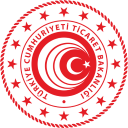 PAZARA GİRİŞ BELGELERİNİN DESTEKLENMESİ
DESTEKLENEN ÖRNEK BELGELER VE ANALİZLER
Ticaret Bakanlığı-İhracat Genel Müdürlüğü
19
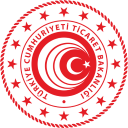 9
KÜRESEL TEDARİK ZİNCİRİNE GİRİŞ DESTEĞİ
Ticaret Bakanlığı-İhracat Genel Müdürlüğü
20
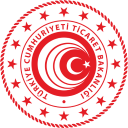 KÜRESEL TEDARİK ZİNCİRİNE GİRİŞ DESTEĞİ
2014/8 sayılı Pazara Giriş Belgelerinin Desteklenmesine İlişkin Karar
MEVZUAT
İhracatçılarımızın küresel firmalar ile yeni tedarikçi ilişkileri kurmalarını sağlamak
AMAÇ
Üretici Şirketler
KAPSAM
21
Ticaret Bakanlığı-İhracat Genel Müdürlüğü
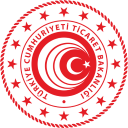 KÜRESEL TEDARİK ZİNCİRİNE GİRİŞ DESTEĞİ
Desteklenen Faaliyetler

Üretici firmalarımızın yurt dışındaki küresel firmalar ile tedarikçi ilişkileri kurarak küresel tedarik zincirinde etkin yer almalarını sağlamak amacıyla,

Makine-Ekipman-Donanım Alımı
Yazılım Alımı
Eğitim, Danışmanlık, Müşteri Ziyaretleri
Sertifikasyon, Test-Analiz, Ürün Doğrulama giderleri

Şirketlerin azami 1 projesi destek kapsamındadır.
Şirketlerin üretici olması gerekmektedir.
Proje süresi 2 yıldır.

Destek Miktarı : 1.000.000 USD  (Proje başına)
Destek Oranı : % 50
Ticaret Bakanlığı-İhracat Genel Müdürlüğü
22
[Speaker Notes: Şirketlerin küresel firmalarla tedarikçi ilişkisi kurmalarını sağlamak üzere yapacakları harcamaları; proje bazlı olarak 2 yıl süresince % 50 oranında ve toplamda 1.000.000 ABD Dolarına kadar desteklenmektedir. 
Bir şirketin azami bir projesi destekten faydalanabilmektedir. 
Destek başvuruları İhracatçı Birlikleri Genel Sekterlikleri tarafından sonuçlandırılır.]
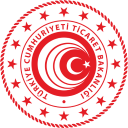 PAZAR ARAŞTIRMASI VE PAZARA GİRİŞ DESTEĞİ
Ticaret Bakanlığı-İhracat Genel Müdürlüğü
23
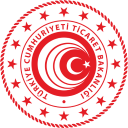 PAZAR ARAŞTIRMASI VE PAZARA GİRİŞ DESTEĞİ
2011/1 sayılı Pazar Araştırması ve Pazara Giriş Desteği Hakkında Tebliğ
MEVZUAT
Şirketlerimizin ve işbirliği kuruluşlarımızın pazar araştırması ve pazara giriş faaliyetlerinin desteklenmesi
AMAÇ
Şirketler
İşbirliği Kuruluşları
KAPSAM
24
Ticaret Bakanlığı-İhracat Genel Müdürlüğü
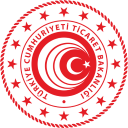 PAZAR ARAŞTIRMASI VE PAZARA GİRİŞ DESTEĞİ
DESTEK KAPSAMI
25
Ticaret Bakanlığı-İhracat Genel Müdürlüğü
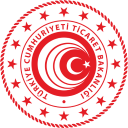 PAZAR ARAŞTIRMASI VE PAZARA GİRİŞ DESTEĞİ
Hedef Grup
Sınai / Ticari şirketler

Desteklenen Faaliyetler

Bir şirketten 2 kişinin (şirket çalışanı-ortağı) ihracat amacıyla yapacağı yurt dışı iş görüşmesi ziyaretleri için ulaşım ve konaklama masrafları

Ön onaya gerek bulunmamaktadır.

Türkiye’ye dönüş tarihinden itibaren 3 ay içinde başvuru yapılmalıdır.

Destek Miktarı : 5.000 ABD Doları (Yıllık 10 adet)

Destek Oranı : % 70
YURT DIŞI PAZAR ARAŞTIRMASI DESTEĞİ
Ticaret Bakanlığı-İhracat Genel Müdürlüğü
26
[Speaker Notes: Yurtdışı Pazar Araştırması Desteği

1. Şirketler tarafından gerçekleştirilecek yurt dışı pazar araştırması gezilerine ilişkin giderler % 70 oranında ve yurt dışı pazar araştırması gezisi başına en fazla 5.000 ABD Dolarına kadar karşılanmaktadır. 
 
2. Bir yurt dışı pazar araştırması gezisi kapsamında en fazla iki şirket çalışanının ulaşım ve konaklama giderleri desteklenmektedir: 

a) Ulaşım: Uluslararası ve şehirlerarası ulaşımda kullanılan ekonomi sınıfı uçak, tren, gemi ve otobüs bileti ücretleri ile günlük 50 ABD Dolarını geçmemek kaydıyla araç kiralama giderleri. 

b) Konaklama: Kişi başına günlük 150 ABD Dolarını geçmemek kaydıyla konaklama (oda+kahvaltı) giderleri. 

Her takvim yılı içerisinde şirket başına en fazla 10 (on) adet yurt dışı pazar araştırması gezisi desteklenir. 

Yurt dışı pazar araştırması gezisinin en az iki, yol hariç en fazla on günlük kısmı desteklenir. 

Yurt dışı pazar araştırması gezisi süresince, yolculuk ve gidilen ülkenin resmi tatil günleri hariç olmak üzere, her gün için araştırma yapılan ülkede yerleşik en az bir kurum, kuruluş veya şirketle görüşme yapılmalıdır. Görüşme yapılmayan günler için ulaşım ve konaklama giderleri desteklenmez. 

Bir takvim yılı içerisinde aynı ülkeye yönelik en fazla iki yurt dışı pazar araştırması gezisi desteklenir. 

Bir yurt dışı pazar araştırması gezisi tek bir ülkede yapılabileceği gibi en fazla üç ülkede de yapılabilir. 

Şirketler tarafından ödemeler banka havalesi ya da kredi kartı ile yapılmalıdır.

Dosyalar Bölge Müdürlüklerimizce sonuçlandırılmaktadır. (Batı Anadolu Bölge Müdürlüğü-İzmir, Batı Karadeniz Bölge Müdürlüğü-Samsun, Doğu Karadeniz Bölge Müdürlüğü-Trabzon, Güney Anadolu Bölge Müdürlüğü-Mersin, Güneydoğu Anadolu Bölge Müdürlüğü-Gaziantep, İç Anadolu Bölge Müdürlüğü-Ankara, Marmara Bölge Müdürlüğü-İstanbul)]
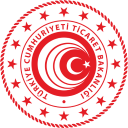 PAZAR ARAŞTIRMASI VE PAZARA GİRİŞ DESTEĞİ
Hedef Grup
Sınai / Ticari Şirketler ve İşbirliği Kuruluşları
Destek Kapsamı
Şirketler ile İşbirliği Kuruluşlarının yurt dışına yönelik pazara giriş stratejileri ile eylem planlarının oluşturulabilmesi amacıyla satın aldıkları,

Sektör raporları
Ülke raporları
Yabancı şirket veya marka odaklı raporlar (mali ve hukuki raporlar dahil)
Bakanlıktan ön onay

Destek Miktarı : 200.000 ABD Doları/yıl
                    
Destek Oranı : % 60 (Şirketler)
                           % 75 (İşbirliği kuruluşları)
RAPOR DESTEĞİ
Ticaret Bakanlığı-İhracat Genel Müdürlüğü
27
[Speaker Notes: Rapor Desteği

Şirketler ile İşbirliği Kuruluşlarının yurt dışına yönelik pazara giriş stratejileri ile eylem planlarının oluşturulabilmesi amacıyla satın aldıkları sektör, ülke, yurt dışında yerleşik şirket veya marka odaklı rapor giderleri, şirketler için % 60, işbirliği kuruluşları için % 75 oranında ve yıllık en fazla 200.000 ABD Dolarına kadar desteklenir.
Bu madde kapsamında satın alınan raporların ödeme belgesi tarihi itibarıyla en fazla iki yıllık olması gerekir. 
Bu madde kapsamında satın alınan raporlara ilişkin giderlerin desteklenebilmesi için Bakanlıktan ön onay alınması gerekir.]
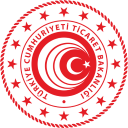 PAZAR ARAŞTIRMASI VE PAZARA GİRİŞ DESTEĞİ
Hedef Grup
Sınai / Ticari Şirketler 
Destek Kapsamı
Sadece yabancı şirket alımlarına yönelik olarak alınacak danışmanlık hizmetleri

Mali Danışmanlık
Hukuki Danışmanlık

Bakanlıktan ön onay

Destek Miktarı : 200.000 ABD Doları/yıl
                    
Destek Oranı : % 60 (Şirketler)
YURTDIŞI
ŞİRKET SATIN ALMAYA YÖNELİK DANIŞMANLIK DESTEĞİ
Ticaret Bakanlığı-İhracat Genel Müdürlüğü
28
[Speaker Notes: Yurtdışı Şirket Satın Almaya Yönelik Danışmanlık Desteği

Şirketler ile işbirliği kuruluşlarının yurt dışında yerleşik şirket alımlarına yönelik mali ve hukuki danışmanlık hizmetlerine ilişkin giderler, şirketler için % 60, İşbirliği Kuruluşları için % 75 oranında ve yıllık en fazla 200.000 ABD Dolarına kadar desteklenir.
Bu madde kapsamında satın alınan danışmanlık hizmetlerine ilişkin giderlerin desteklenebilmesi için Bakanlıktan ön onay alınması gerekir.]
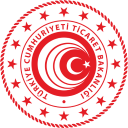 PAZAR ARAŞTIRMASI VE PAZARA GİRİŞ DESTEĞİ
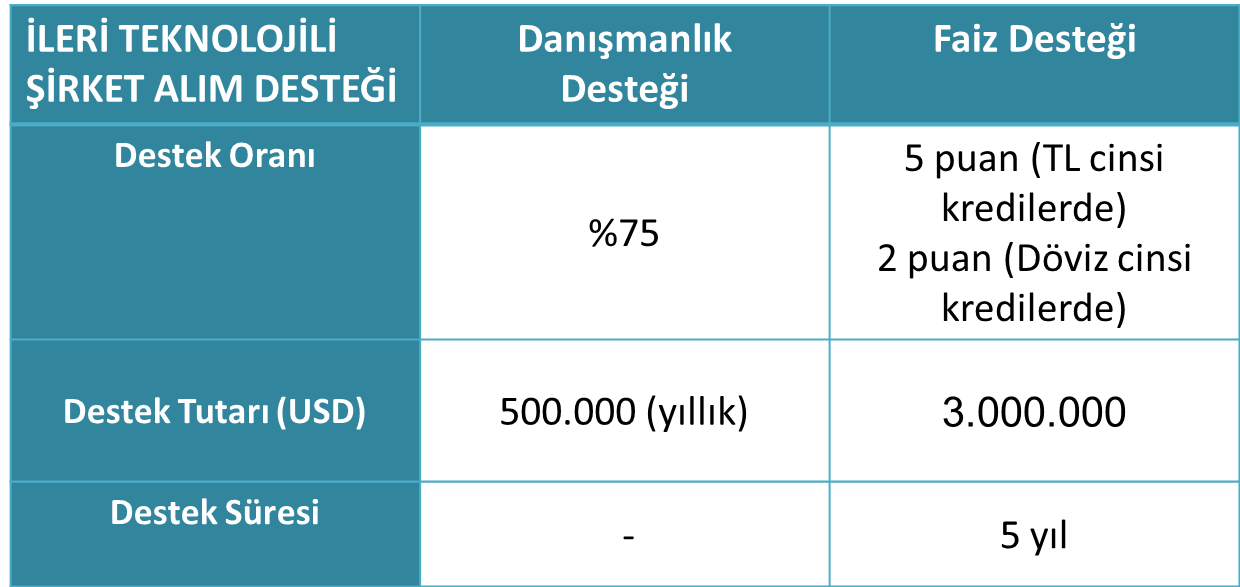 Bakanlıktan ön onay
Ticaret Bakanlığı-İhracat Genel Müdürlüğü
29
[Speaker Notes: İleri Teknolojiye Sahip Yurtdışı Şirket Alımına Yönelik Danışmanlık ve Faiz Desteği

İleri teknolojiye sahip ve teknoloji transferi sağlayacak yurt dışında yerleşik şirketlerin alımına yönelik mali ve hukuki danışmanlık hizmetlerine ilişkin giderler, şirketler için % 75 oranında ve yıllık 500.000 ABD Dolarına kadar desteklenir.
İleri teknolojiye sahip ve teknoloji transferi sağlayacak yurt dışında yerleşik şirketlerin alımında kullanılan kredi faiz giderlerinin Türk Lirası cinsi kredilerde 5 puanı, döviz kredileri ve dövize endeksli kredilerde 2 puanı toplam 3.000.000 ABD Dolarına kadar desteklenir.
Faiz desteği, ilk faiz ödeme tarihinden itibaren 5 yıllık faiz ödemelerine verilir. 
İleri teknolojiye sahip yurt dışında yerleşik şirket alımına yönelik danışmanlık giderleri ile faiz harcamalarına ilişkin giderlerin desteklenebilmesi için Bakanlıktan ön onay alınması gerekir. 
İleri teknolojiye sahip yurtdışı şirketin alım bedeli, şirketin satın alımına yönelik sözleşme tutarı ile satın alınacak şirkete ilişkin danışmanlık firmasınca hazırlanmış Şirket Değerleme Raporu dikkate alınarak Bakanlık tarafından değerlendirilir. 
Destekten yararlanacak şirketin Bakanlığa sunacağı ileri teknolojiye sahip yurtdışı şirkete ait Şirket Değerleme Raporunu hazırlayacak danışmanlık firmalarının özellikleri, Genelge ile belirlenmiştir.
İleri Teknolojiye Sahip Yurtdışı Şirket Değerleme Raporunun içereceği hususlar, Genelge ile belirlenmiştir.
Destekten yararlanacak şirket, Bakanlığa sunacağı ileri teknolojiye sahip yurtdışı şirkete ait Şirket Değerleme Raporu için, rapor desteğinden faydalanabilir.]
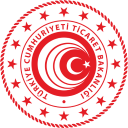 PAZAR ARAŞTIRMASI VE PAZARA GİRİŞ DESTEĞİ
Bakanlıktan Ön Onay
Ticaret Bakanlığı-İhracat Genel Müdürlüğü
[Speaker Notes: Yurtdışında Yerleşik Şirkete Ait Marka Alım Desteği

Yurt dışında yerleşik şirkete ait ve kriterleri Genelge ile belirtilen markanın alımında kullanılan kredi faiz giderlerinin Türk Lirası cinsi kredilerde 5 puanı, döviz kredileri ve dövize endeksli kredilerde 2 puanı toplam 2.000.000 ABD Dolarına kadar desteklenir.
Yurt dışında yerleşik şirkete ait marka alımına yönelik faiz harcamalarına ilişkin giderlerin desteklenebilmesi için Bakanlığımızdan ön onay alınması gerekmektedir.
Ön onay başvurusu tarihi itibariyle yurtdışında yerleşik şirkete ait markanın yerleşik olduğu ülkede veya uluslararası olarak en az 10 yıldır tescilli olması ve tescilin geçerlilik süresinin devam ediyor olması gerekir. 
Markası alınacak yurtdışında yerleşik şirket/şirketin ortakları ile destek başvurusunda bulunan şirket/şirketin ortakları arasında ortaklık ilişkisi olması halinde, müracaat destek kapsamında değerlendirilmez. 
Bir şirket en fazla 3 marka için kredi faiz desteğinden yararlanır. 
Yurt dışında yerleşik şirkete ait markanın alım bedeli, markanın satın alımına yönelik sözleşme tutarı ile satın alınacak markaya ilişkin danışmanlık firmasınca hazırlanmış Marka Değerleme Raporu dikkate alınarak Bakanlık tarafından değerlendirilir. 
Destekten yararlanacak şirketin Bakanlığa sunacağı yurtdışında yerleşik şirkete ait Marka Değerleme Raporunu hazırlayacak danışmanlık şirketlerine ilişkin kriterler, Genelge ile belirlenmiştir.
Marka Değerleme Raporunun içereceği hususlar, Genelge ile belirlenmiştir. 
Destekten yararlanacak şirket, Bakanlığa sunacağı yurtdışında yerleşik şirkete ait Marka Değerleme Raporu için, rapor ve danışmanlık desteğinden faydalanabilir.]
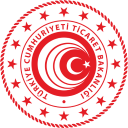 PAZAR ARAŞTIRMASI VE PAZARA GİRİŞ DESTEĞİ
Hedef Grup
İşbirliği Kuruluşları
3 ay öncesinden ön onay
Desteklenen Faaliyetler 
Ortak pazar araştırmaları
Pazar ziyaretleri
Ticaret heyetleri
Yurt dışı fuar ziyaretleri
Eşleştirme faaliyeti
                    
Destek Miktarı : 100.000 ABD Doları                
Destek Oranı : % 50 (İşbirliği kuruluşları)

Hedef ve Öncelikli Ülkeler % 60
SEKTÖREL TİCARET HEYETİ DESTEĞİ
Ticaret Bakanlığı-İhracat Genel Müdürlüğü
31
[Speaker Notes: Sektörel Ticaret Heyeti Desteği

Sektörel Ticaret Heyeti desteği ile Bakanlığımız koordinasyonunda İşbirliği Kuruluşlarınca düzenlenen sektörel ticaret heyeti programlarına ilişkin giderler % 50 oranında ve program başına 100.000 ABD Dolarına kadar desteklenmektedir.]
Destek Kapsamındaki Giderler
Ulaşım giderleri
Konaklama giderleri
Tanıtım ve organizasyon giderleri
Tercümanlık gideri,
Toplantı ve ikili görüşmelerin yapıldığı yerlerin kiralama giderleri,
Görsel ve yazılı tanıtım ve reklam giderleri
Halkla ilişkiler hizmeti gideri

Destek Miktarı : 100.000 ABD Doları
Destek Oranı : % 50 (İşbirliği kuruluşları)
                    
Hedef ve Öncelikli Ülkeler % 60
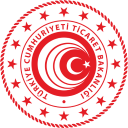 PAZAR ARAŞTIRMASI VE PAZARA GİRİŞ DESTEĞİ
SEKTÖREL TİCARET HEYETİ DESTEĞİ
Ticaret Bakanlığı-İhracat Genel Müdürlüğü
32
[Speaker Notes: İşbirliği kuruluşlarınca düzenlenen sektörel ticaret heyeti programları çerçevesinde aşağıda belirtilen giderler desteklenmektedir: 

a) Ulaşım: Bir şirket/İşbirliği Kuruluşundan en fazla iki kişinin uluslararası ve/veya şehirlerarası ulaşımda kullanılan ekonomi sınıfı uçak, tren, gemi, otobüs bileti ile toplu taşımaya yönelik araç kiralama giderleri, 

b) Konaklama:  Bir şirket/İşbirliği Kuruluşundan en fazla iki kişinin kişi başına günlük 150 ABD Dolarını geçmemek kaydıyla konaklama (oda+kahvaltı) giderleri,
 
c) Tanıtım ve Organizasyon Giderleri: Tercümanlık gideri, seminer, konferans, toplantı ve ikili görüşmelerin yapıldığı yerlerin kiralama giderleri, fuar katılımına ilişkin giderler, görsel ve yazılı tanıtım giderleri, halkla ilişkiler hizmeti gideri, sergilenecek ürünlerin nakliye giderleri. 

Onaylanan sektörel ticaret heyetlerinde faaliyetlerin koordinasyonunu yapmak üzere İşbirliği Kuruluşunca ön heyet düzenlenebilir. Ön heyet kapsamında yurt dışında görevlendirilen (işbirliği kuruluşu çalışanı/heyet katılımcısı şirket ortağı/çalışanı) iki kişiye ait ulaşım ve konaklama giderleri yukarıda belirtilen limitler dahilinde desteklenir.]
Hedef Grup
İşbirliği Kuruluşları
3 ay öncesinden ön onay
Desteklenen Faaliyetler 
Yurt dışında yerleşik ithalatçı firmaların, kurum ve kuruluşların, basın mensuplarının Türkiye’ye davet edilerek
İkili iş görüşmeleri gerçekleştirmeleri
Tesis ziyaretleri
Meslek kuruluşu ziyaretleri desteklenir.
                    
Destek Miktarı : 75.000 ABD Doları
Destek Oranı : % 50 (İşbirliği kuruluşları)
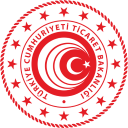 PAZAR ARAŞTIRMASI VE PAZARA GİRİŞ DESTEĞİ
ALIM HEYETİ DESTEĞİ
Ticaret Bakanlığı-İhracat Genel Müdürlüğü
33
[Speaker Notes: Alım Heyeti Desteği 

Alım heyeti programları desteği ile Bakanlığımız koordinasyonunda İşbirliği Kuruluşlarınca düzenlenen alım heyeti programlarına ilişkin giderler % 50 oranında ve program başına 75.000 ABD Dolarına kadar desteklenmektedir. 
İşbirliği Kuruluşlarınca düzenlenen alım heyeti programları çerçevesinde aşağıda belirtilen giderler desteklenir. 

a) Ulaşım: Bir davetli yabancı şirket/kuruluştan en fazla iki kişinin uluslararası ve/veya şehirlerarası ulaşımda kullanılan ekonomi sınıfı uçak, tren, gemi, otobüs bileti ile toplu taşımaya yönelik araç kiralama giderleri, 

b) Konaklama:  Bir davetli yabancı şirket/kuruluştan en fazla iki kişinin, kişi başına günlük 150 ABD Dolarını geçmemek kaydıyla konaklama (oda+kahvaltı) giderleri,
 
c) Tanıtım ve Organizasyon Giderleri: Tercümanlık gideri, seminer, konferans, toplantı ve ikili görüşmelerin yapıldığı yerlerin kiralama giderleri, fuar katılımına ilişkin giderler, görsel ve yazılı tanıtım giderleri, halkla ilişkiler hizmeti gideri, sergilenecek ürünlerin nakliye giderleri.]
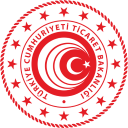 PAZAR ARAŞTIRMASI VE PAZARA GİRİŞ DESTEĞİ
34
Ticaret Bakanlığı-İhracat Genel Müdürlüğü